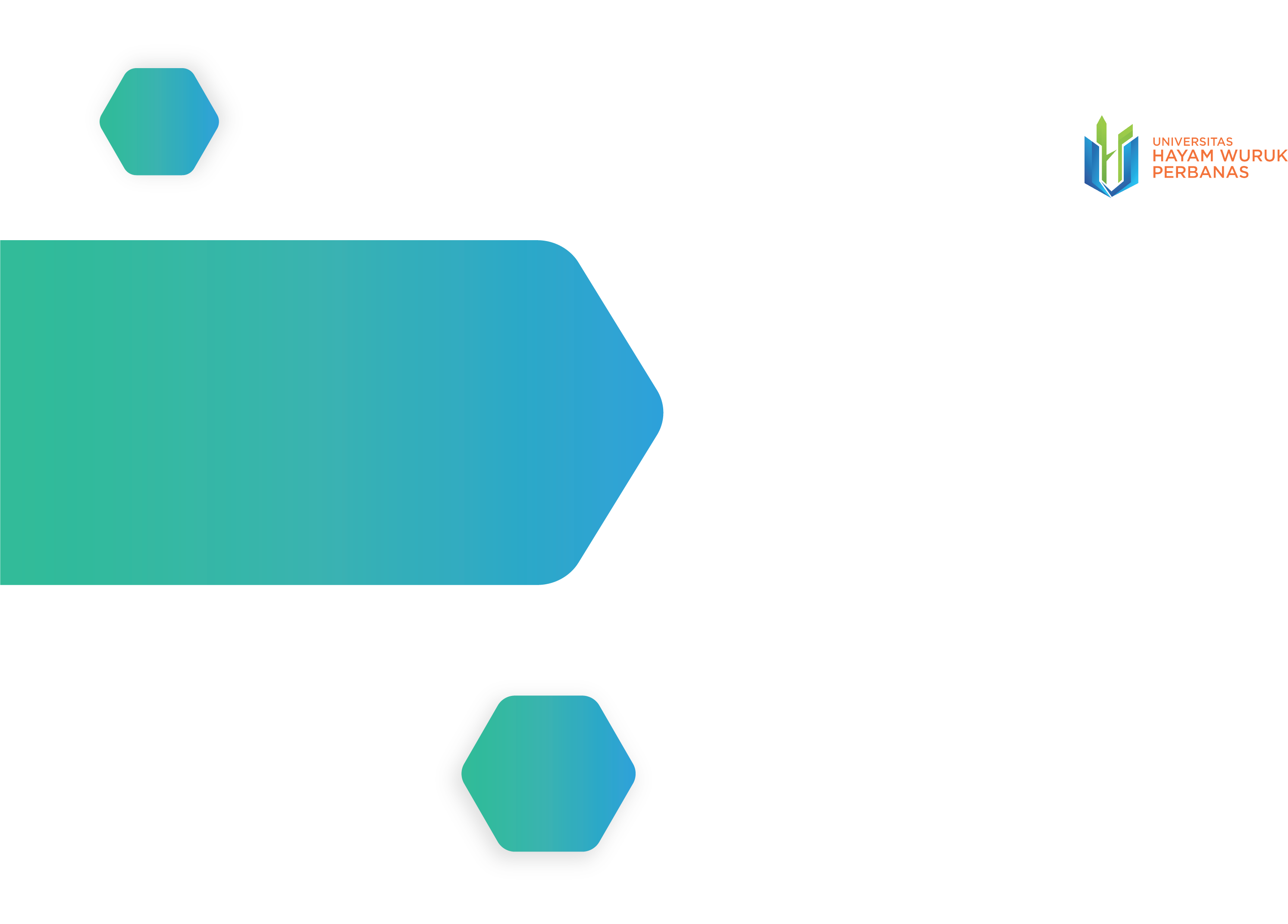 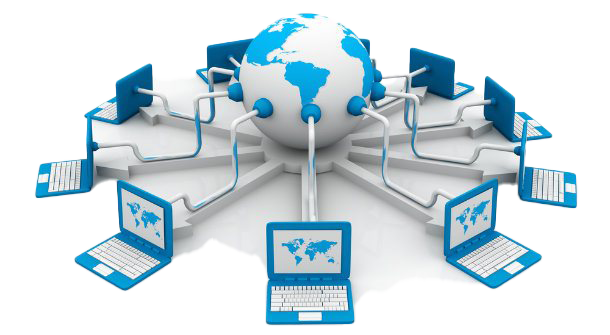 JARINGAN KOMPUTEROSI dan TCP/IP Layer
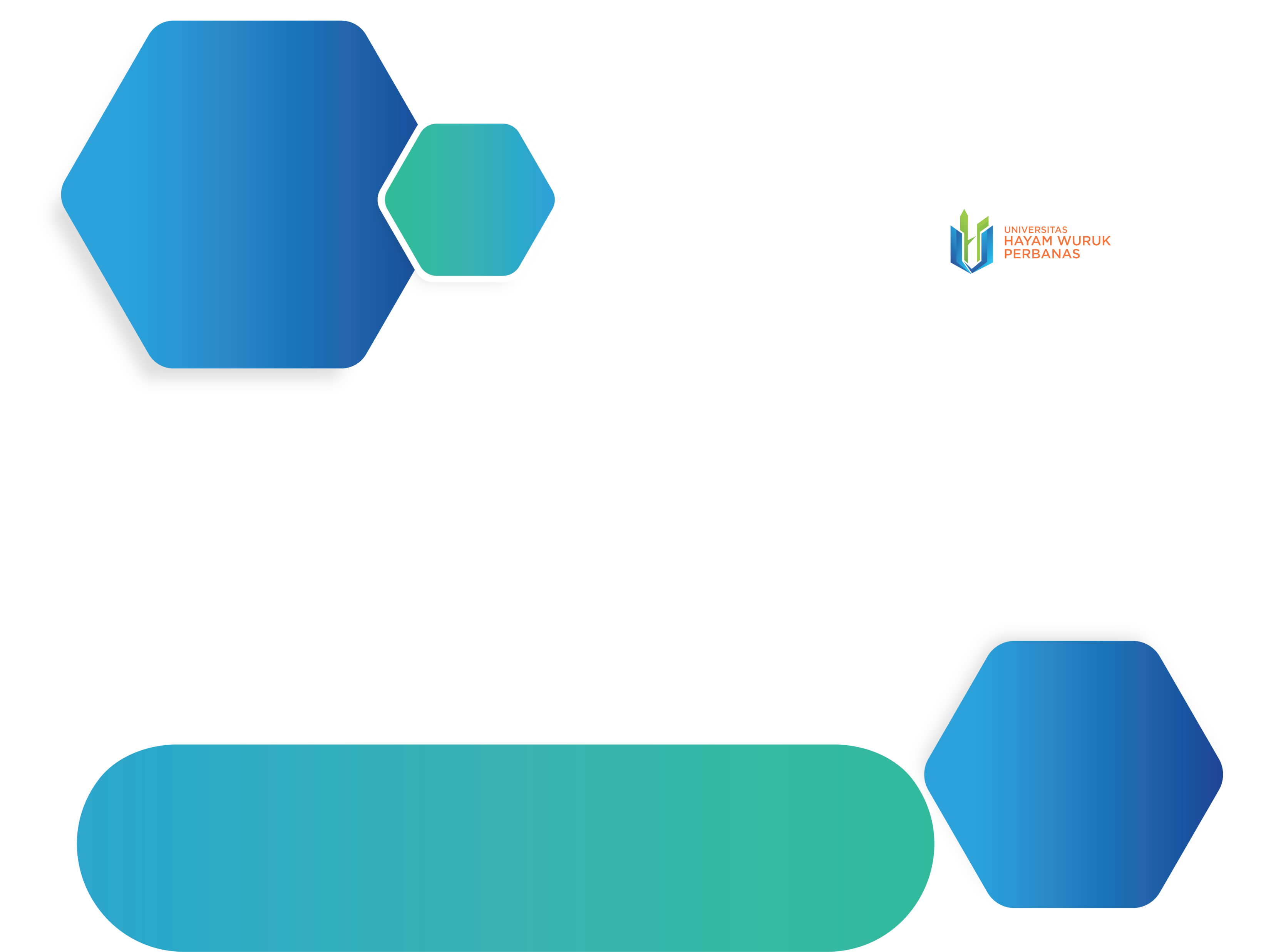 TujuanPembelajaran
Setelah mempelajari bab ini, mahasiswa diharapkan mampu:
Mahasiswa mampu menjelaskan model referensi OSI dan TCP/IP Layer
Mahasiswa mampu menjelaskan peranan OSI dan TCP/IP Layer 
Mahasiswa mampu menjelaskan fungsi masing-masing layer
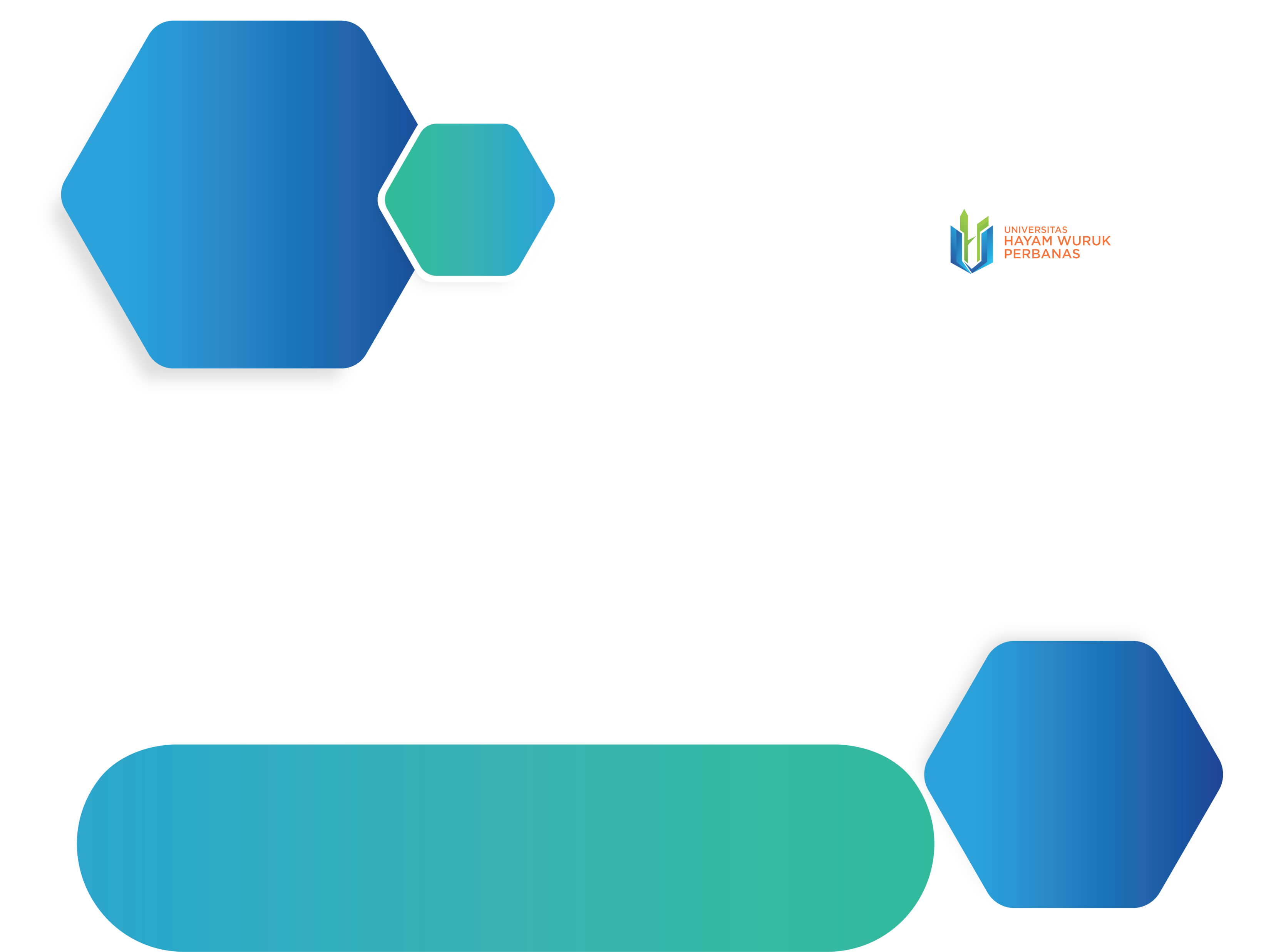 Pendahuluan
Application
Application
Presentation
TCP/IP Model
OSI Model
Session
OSI layer mempunyai tujuh buah layer sedangkan pada TCP/IP  hanya mempunya empat lapisan layer.
OSI layer mengembangkan model nya berdasarkan teori yang dimiliki sedangkan pada TCP layer  menggembangkan model nya setelah melewati tahap – tahap dan telah di implementasikan.
Transport
Transport
Network
Network
Data Link
Physical
Physical
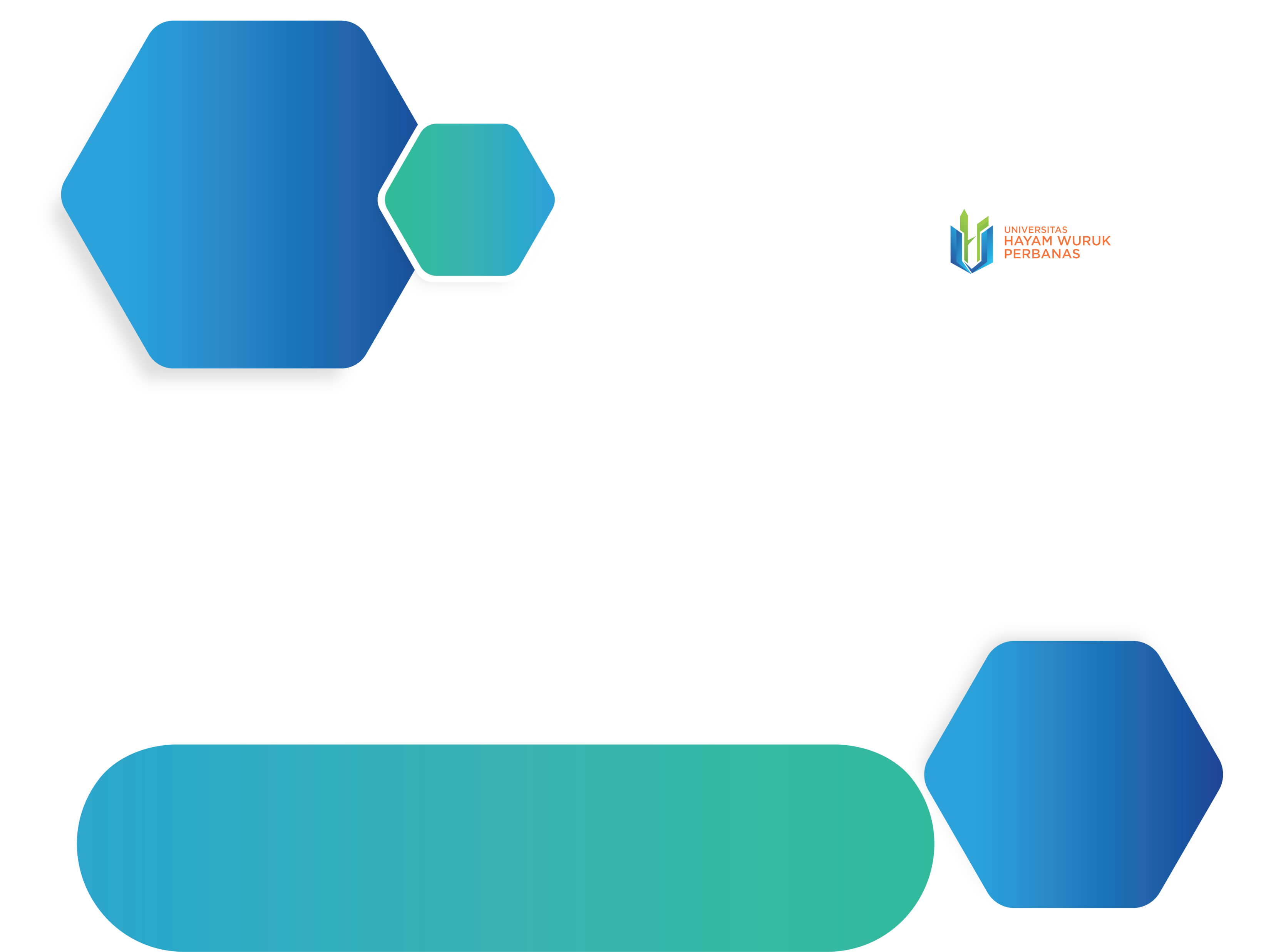 Application Layer
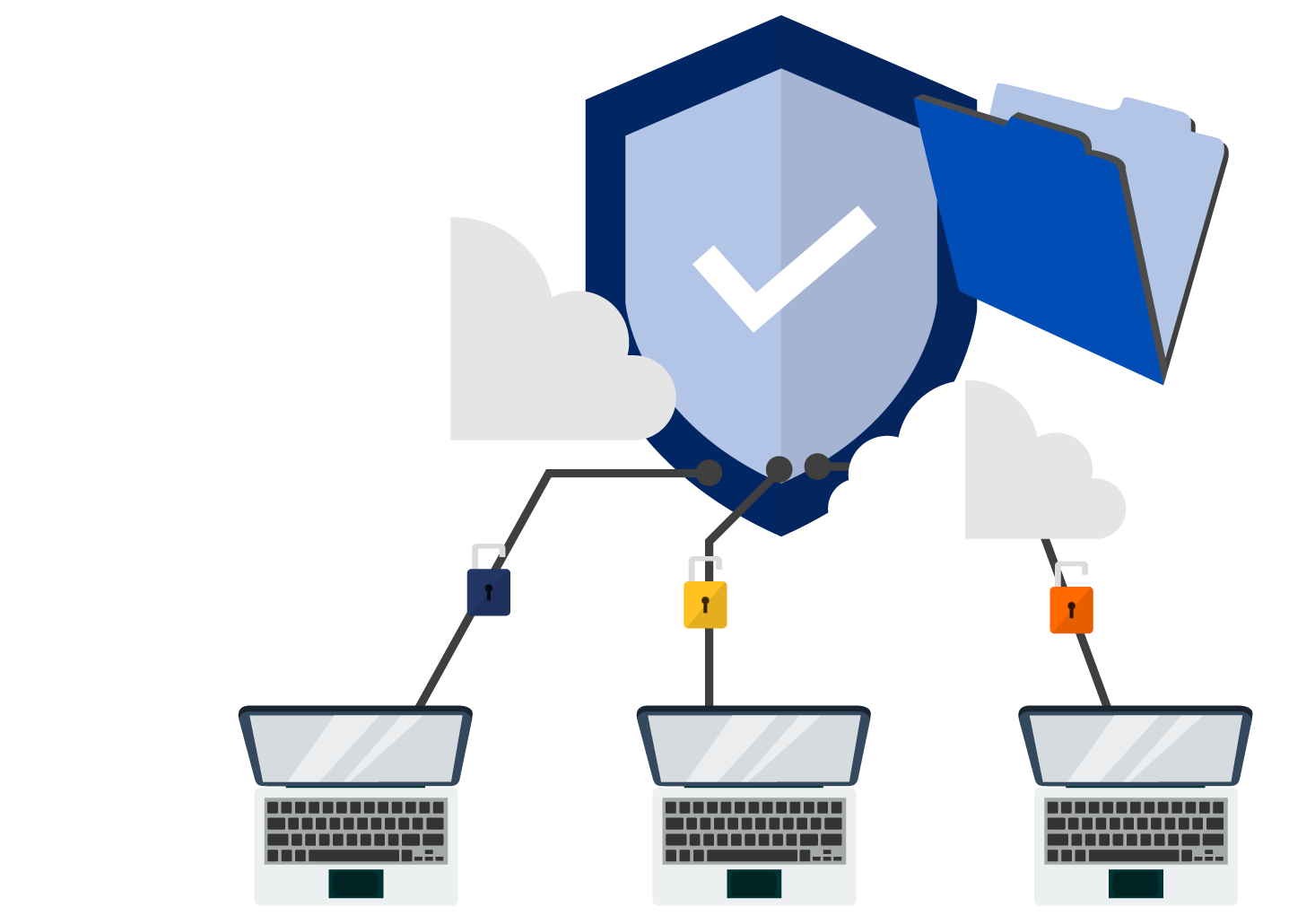 Berfungsi sebagai antarmuka dengan aplikasi dengan fungsionalitas jaringan dan kemudian membuat pesan-pesan kesalahan. 
Protokol : HTTP, SSH, POP3, SMTP, Telnet.
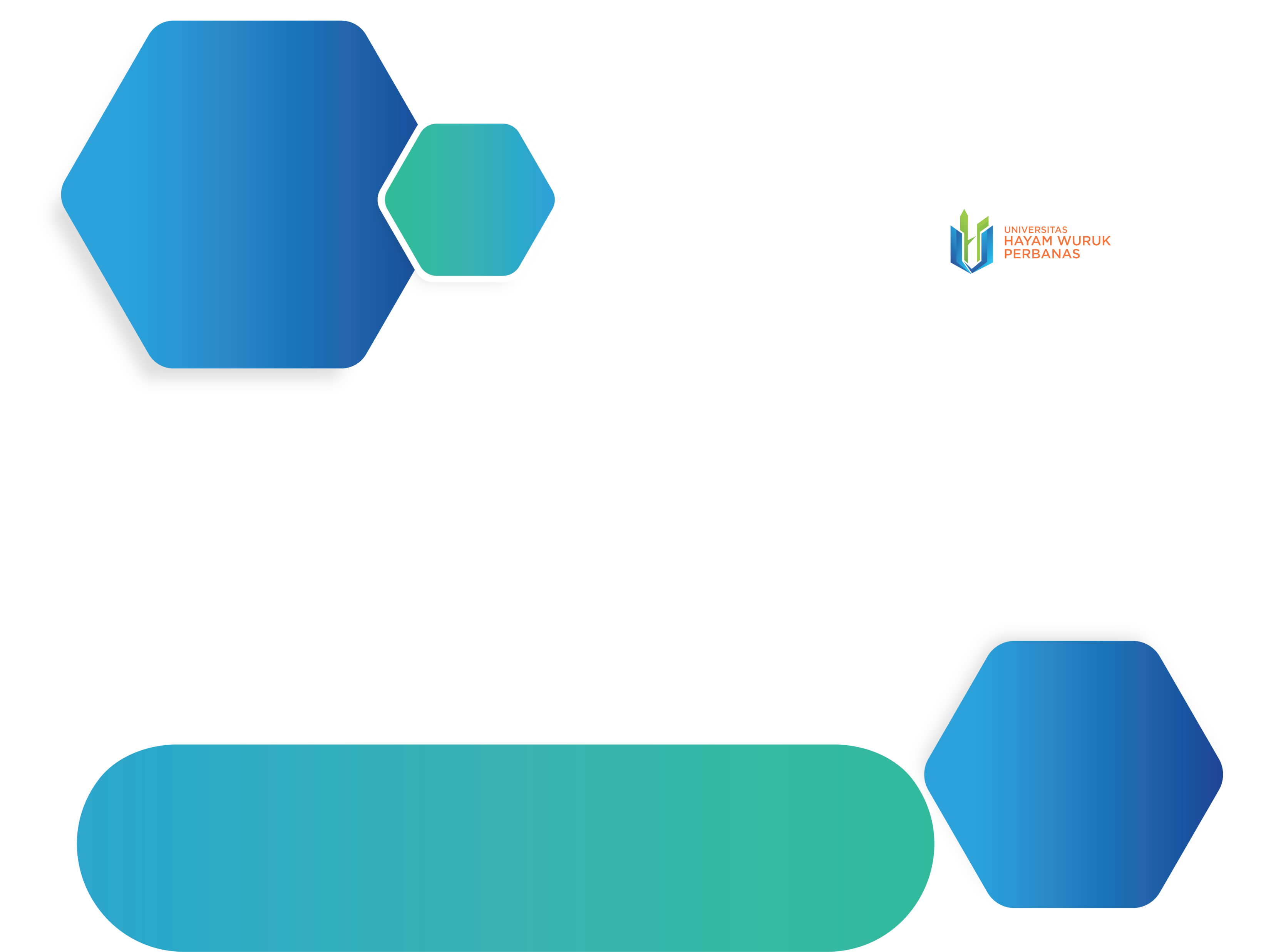 Presentation Layer
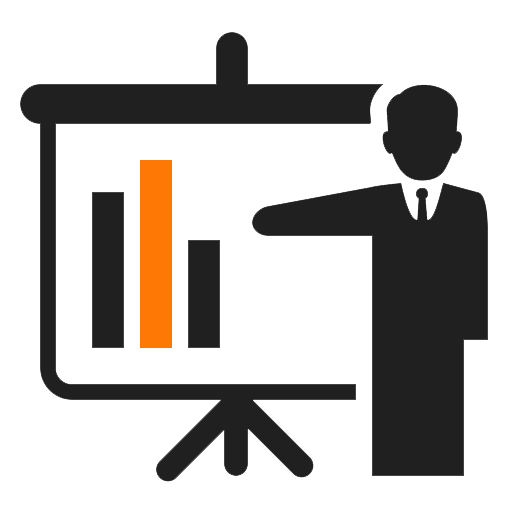 Bertugas menentukan format dan melakukan enkripsi data. 
Ketika melakukan request halaman web, datanya akan dibentuk dalam format http-request dan dienkripsi menjadi https .
Protokol: HTTPS
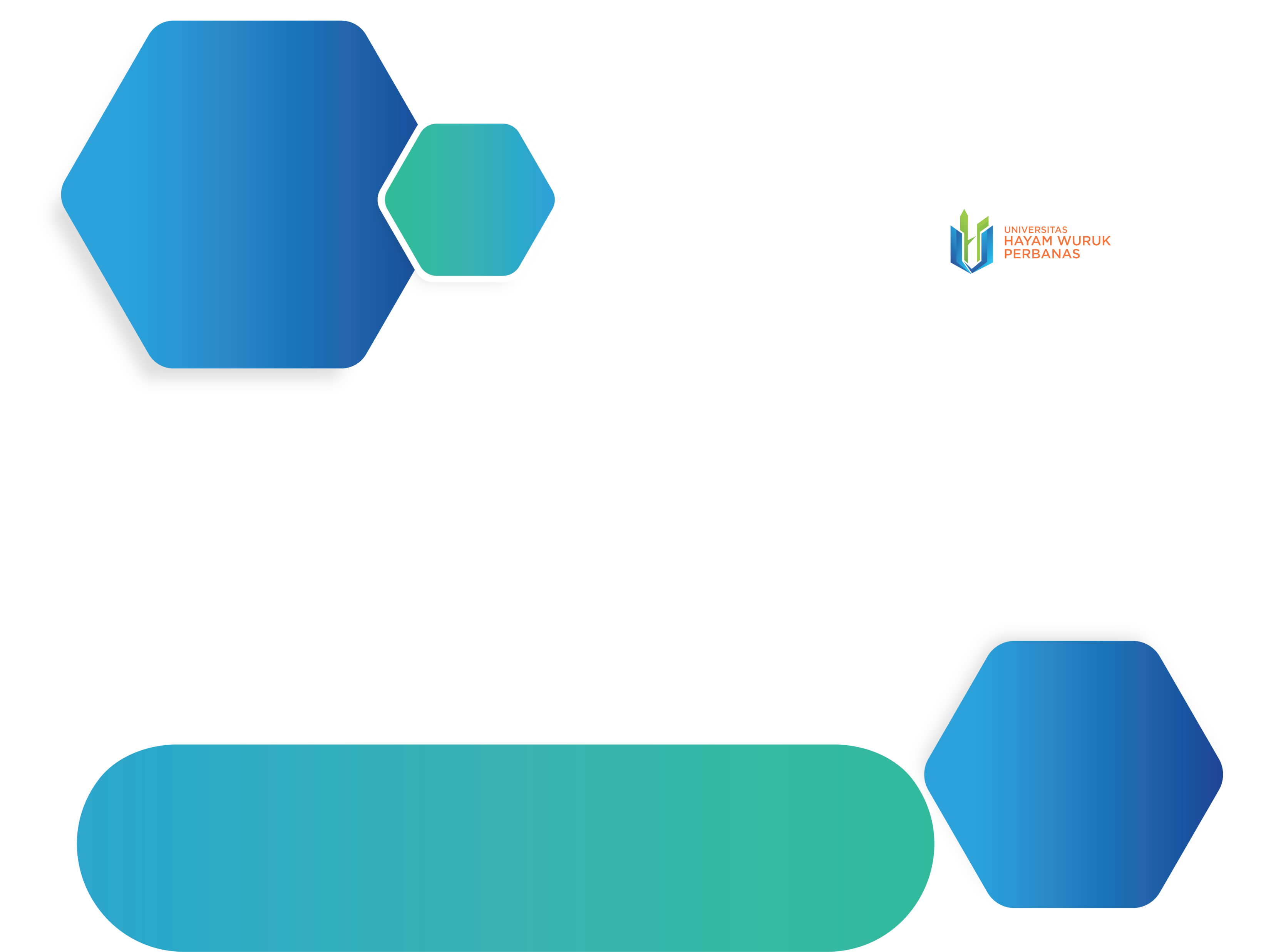 SessionLayer
Session Layer mendefinisikan bagaimana komunikasi dimulai, dikontrol dan dihentikan. 
Pada session layer bertugas menjaga masing-masing koneksi supaya tetap terhubung dan data yang masuk tidak tertukar meskipun protokolnya sama dan masuknya juga bersamaan.
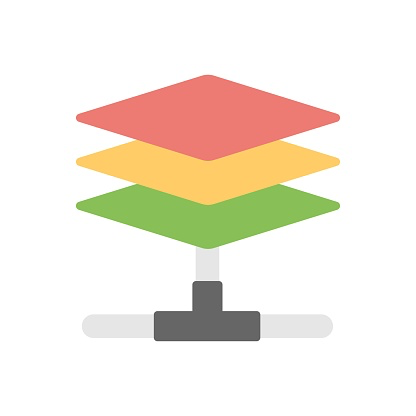 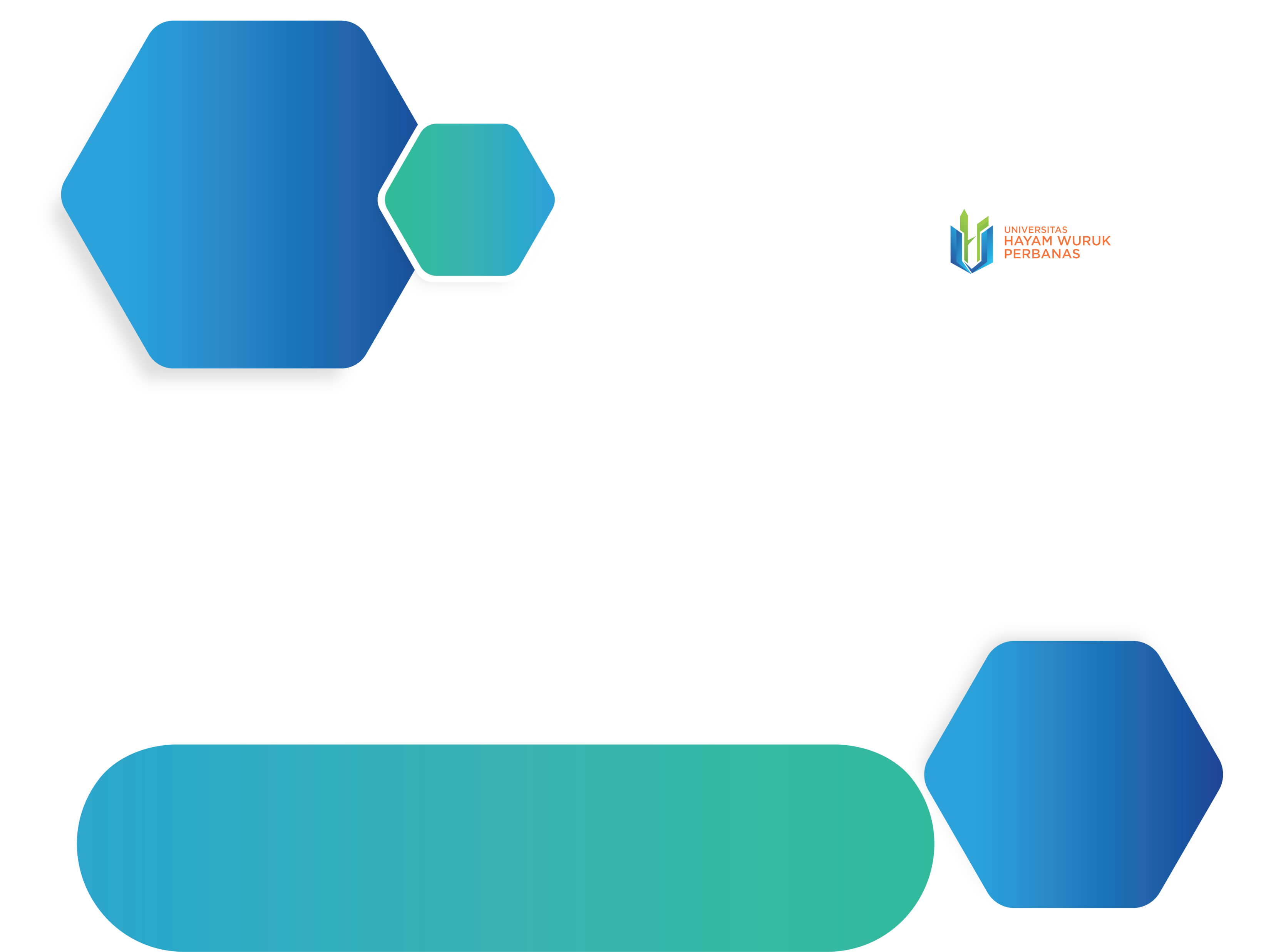 Transport Layer
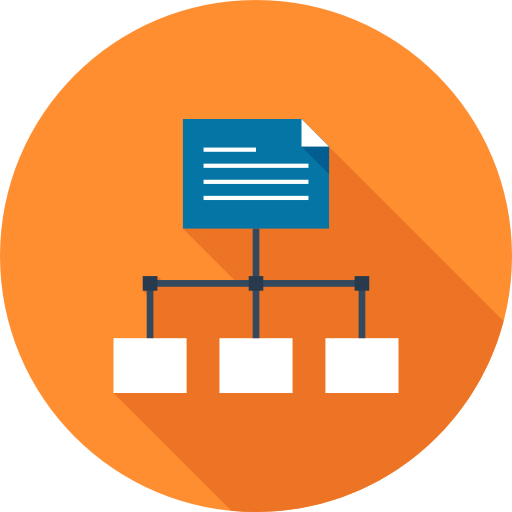 Bertugas melakukan pengalamatan dan melakukan routing. Jika dianalogikan bahwa layer ini menentukan kemana data yang dibawa akan dikirim dengan proses yang namanya routing .
Terdapat banyak routing protocol seperti RIP, OSPF, EIGRP, dll, yang masing-masing punya cara tersendiri dalam menentukan jalur mana yang akan dilewati.
Protokol: Internet Protocol
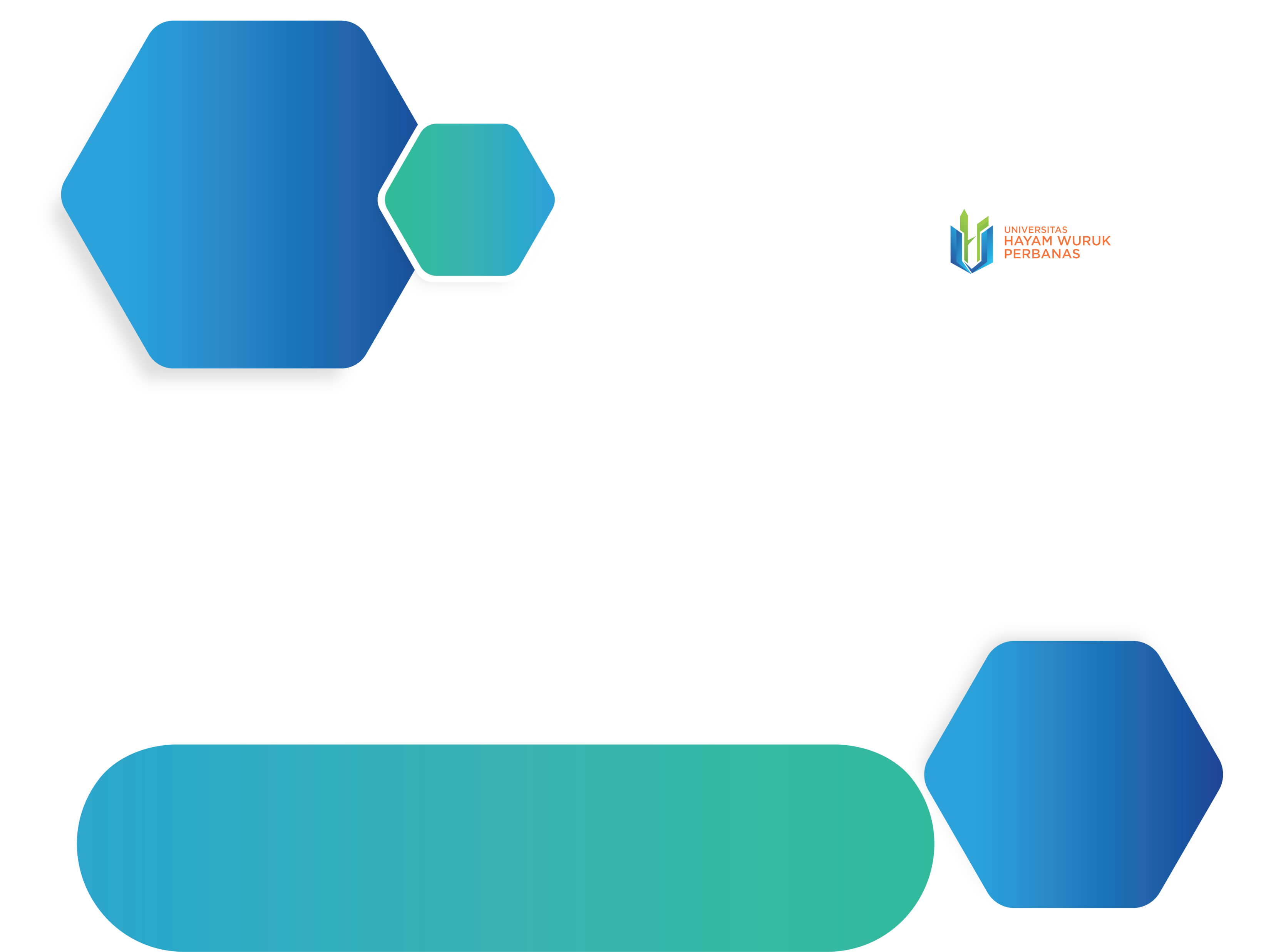 NetworkLayer
Bertugas untuk menyediakan koneksi reliable (TCP / Transmission Control Protocol) dan unreliable (UDP / User Datagram Protocol). 
Reliable artinya koneksinya membutuhkan acknowledgement sedangkan Unreliable tidak memerlukan acknowledgement
Perangkat Layer 3 yakni router
Protokol: TCP dan UDP
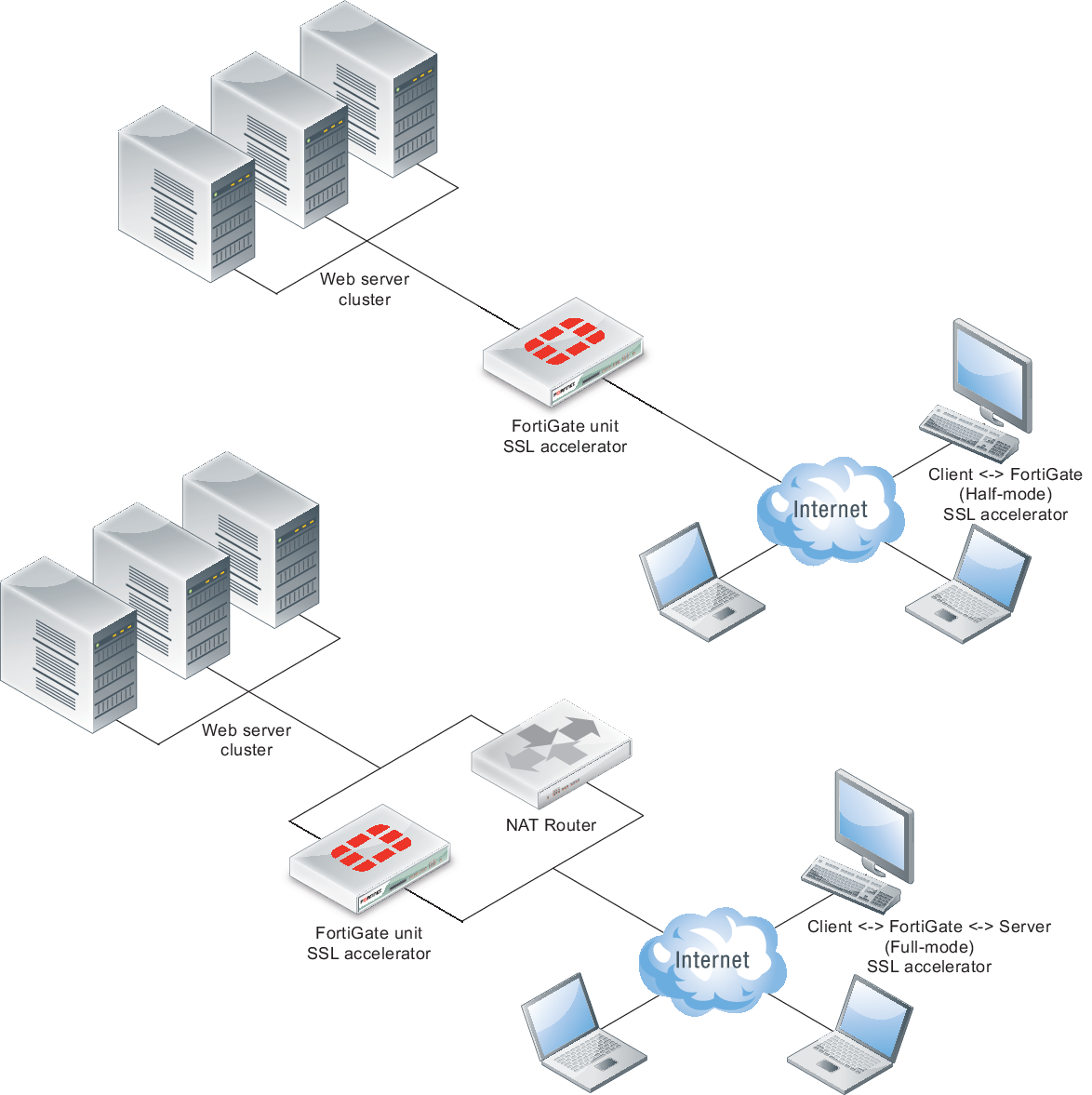 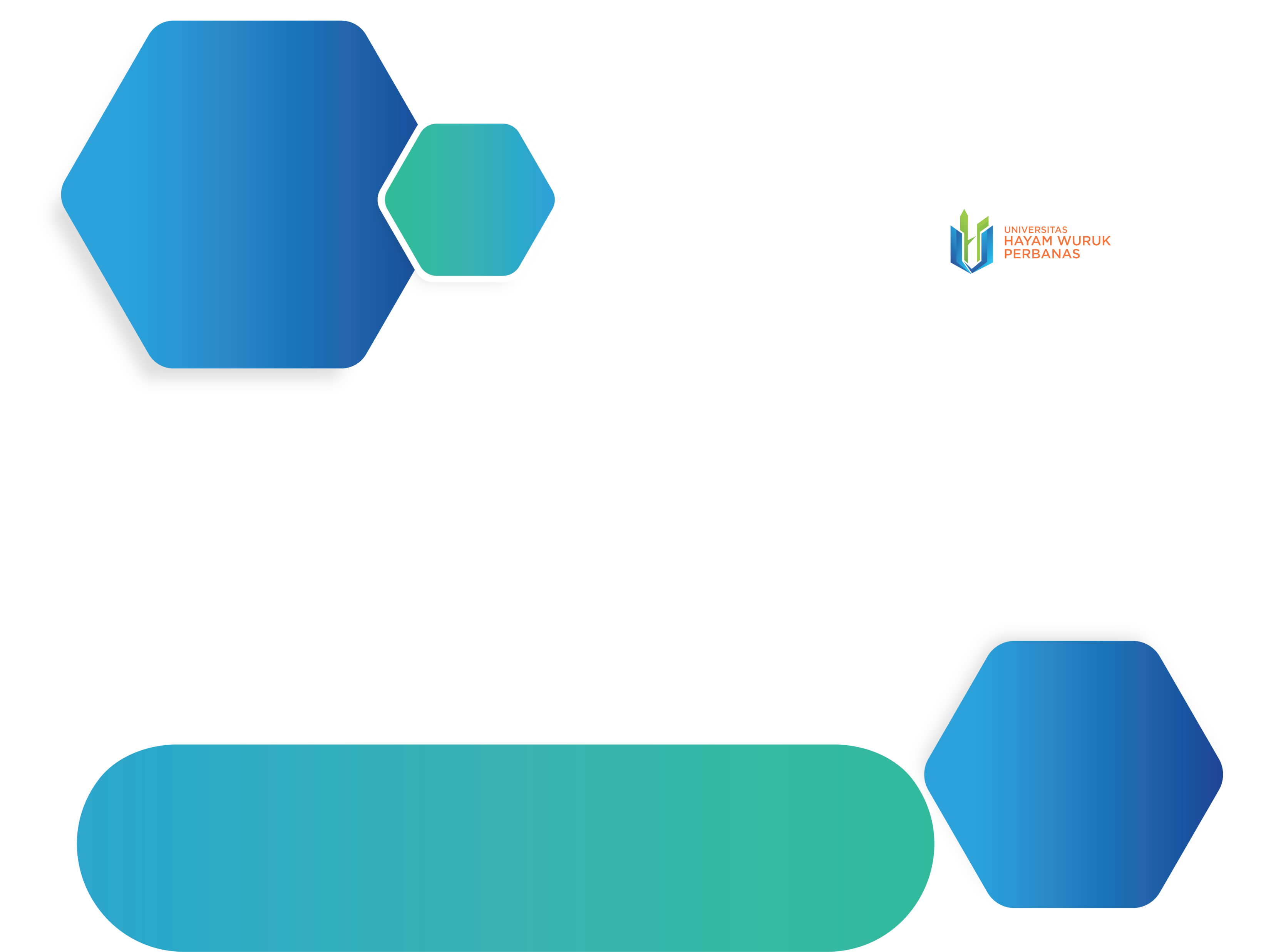 Data Link Layer
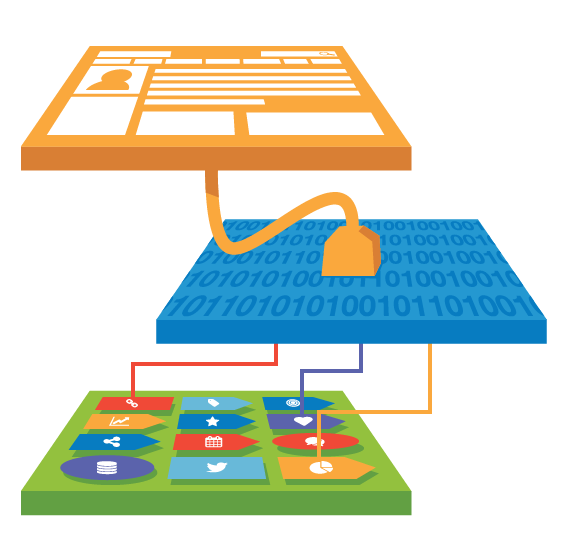 Bertugas menentukan aturan ketika perangkat mengirim data melalui media, aturan tersebut biasanya berupa enkapsulasi.
Perangkat Layer 2 adalah perangkat yang menghubungkan perangkat dengan media transmisi, contohnya: switch, bridge, NIC.
Protokol : HDLC, PPP, Frame Relay
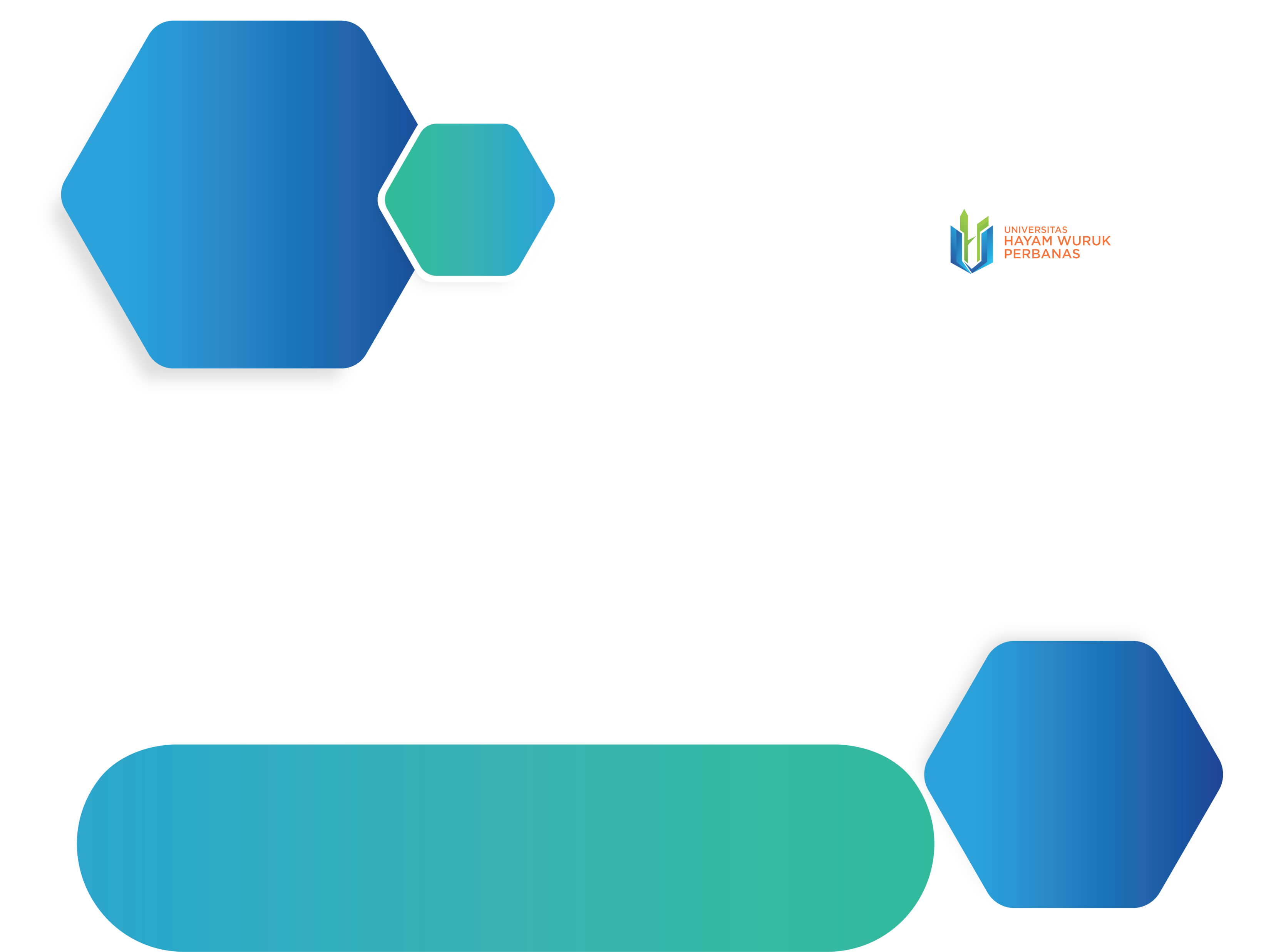 Physical Layer
Berfungsi untuk mendefinisikan media transmisi jaringan, metode pensinyalan, sinkronisasi bit, arsitektur jaringan, topologi jaringan, dan pengkabelan. Pada layer ini data yang ditransmisikan dalam bentuk bit.
Protokol : Ethernet, RJ-45, Fiber.
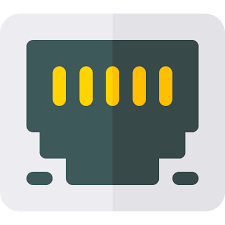 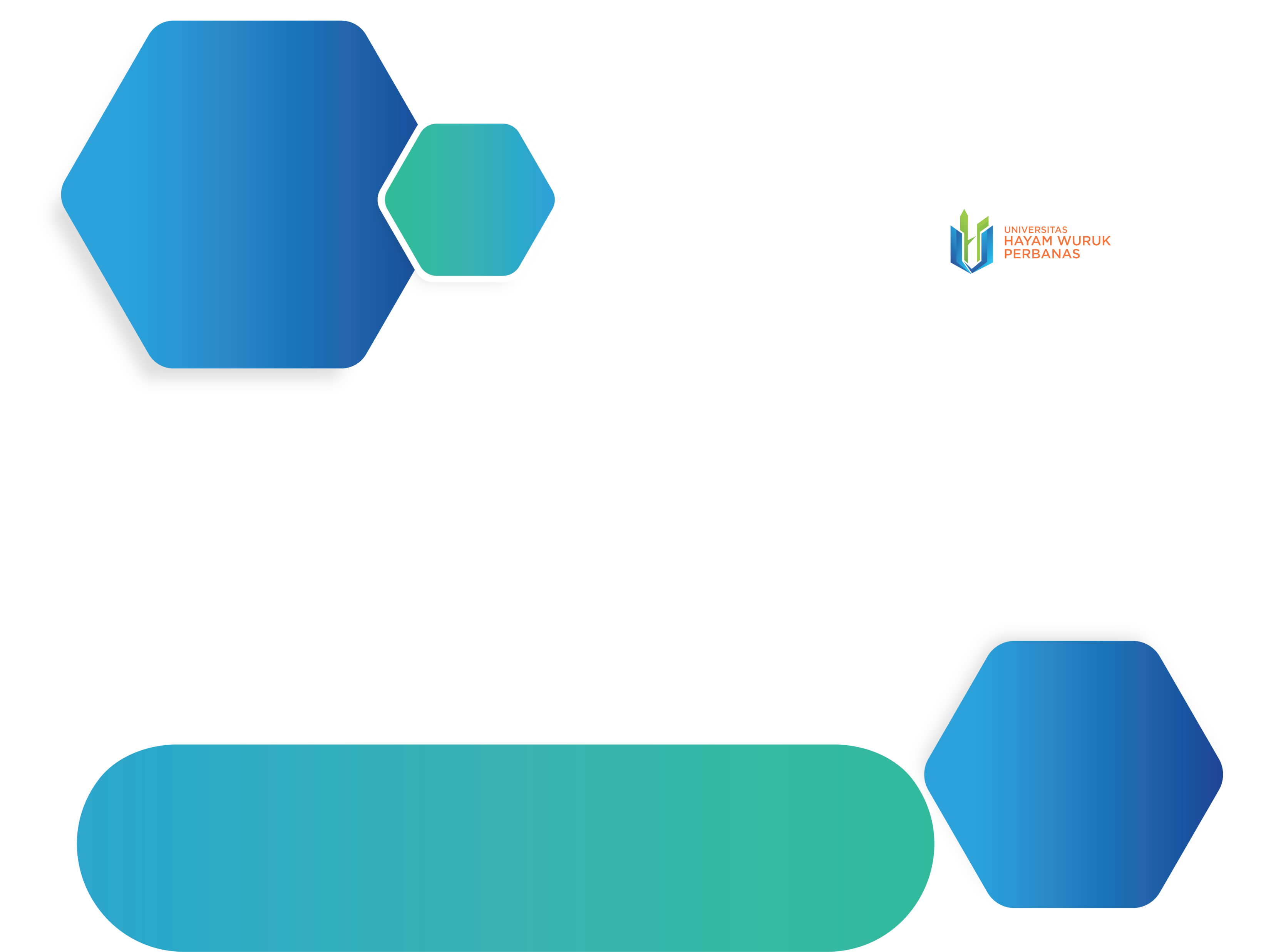 TERIMA KASIH